Working Together to Create Home:Housing Support Servicesand Coordinators of Community Services
Stephanie M. Jones, M.P.A., Director of Innovation, DDA
Diane Dressler, Senior Associate, Community Life Resources
April 11, 2022
Introductions
Stephanie M. Jones, M.P.A.
Director of Innovations
Developmental Disabilities Administration
Maryland Department of Health
Stephanie.jones2@Maryland.gov 

Diane Dressler
Senior Associate
Community Life Resources
Diane@communityliferesources.com
2
Agenda
3
DDA’s Commitment toIndependent Housing
DDA is committed to develop quality, affordable, accessible housing for people with disabilities in safe locations where they can access support services, transportation, employment, and recreation throughout their lifespan.  
We will do this by:
Increasing awareness of housing issues experienced by individuals with developmental disabilities with the internal structure as well as with external partners, stakeholders, and community at large 
Work in partnership with MFP to increase housing options for individuals with developmental disabilities in Maryland
Promote the understanding of the link between self-determination and housing as a critical part of people being able to control their own lives
4
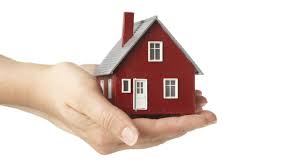 Housing Support Services
5
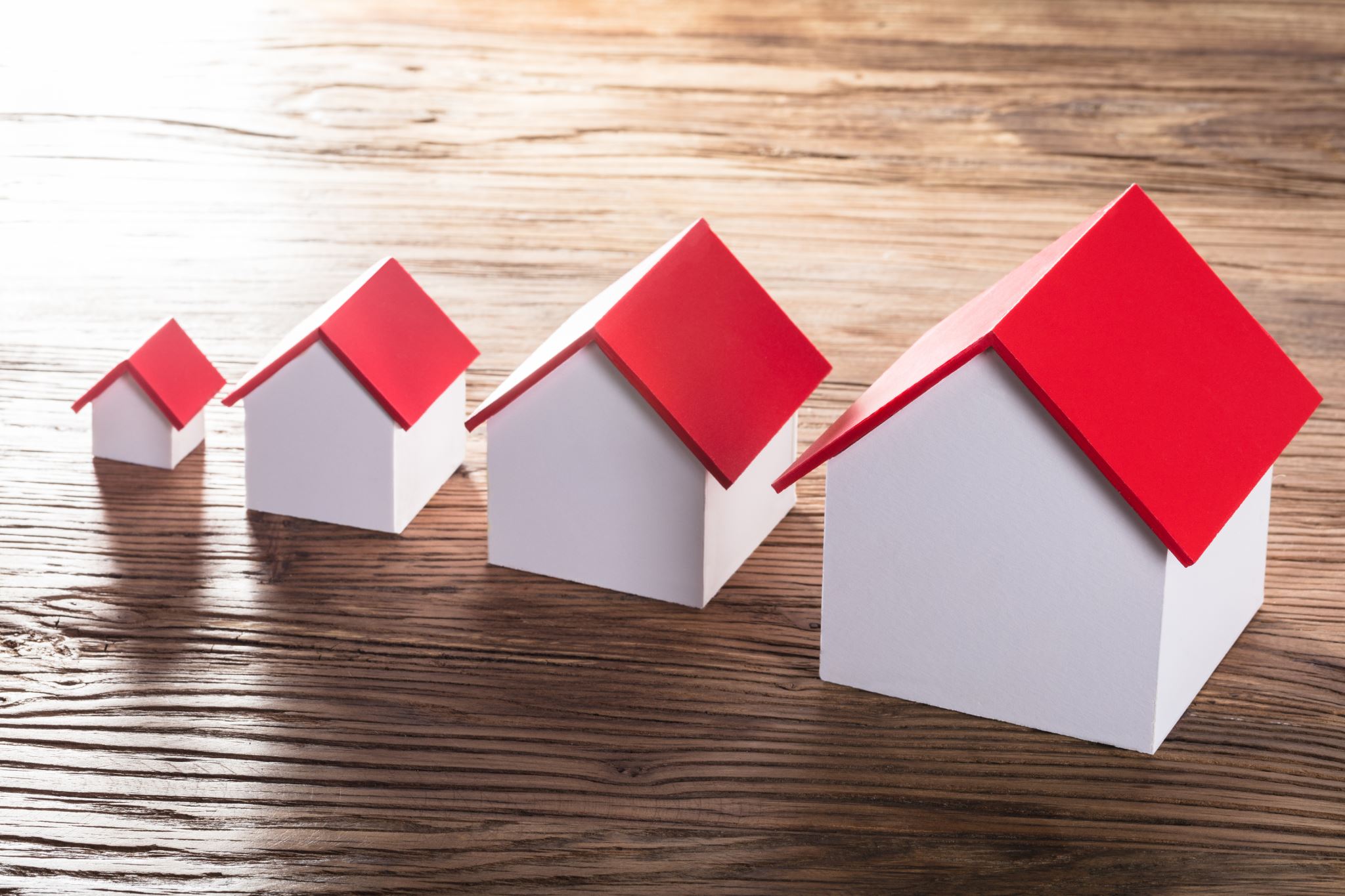 DDA Waiver Definition (all 3 waivers)
Time-limited supports to help participants navigate housing opportunities, address or overcome barriers to housing and secure and retain their own home
Include
Housing Information and Assistance
Housing Transition Services 
Housing Tenancy Sustaining Services
What are Housing Support Services?
Understanding housing program rules and requirements and their applicability to the participant;
Searching for housing;
Applying for housing, including obtaining documentation
Assessing the unit to determine if it meets accessibility & safety needs and is ready for occupancy
Requesting reasonable accommodations/modifications
Identifying resources for security deposits, moving costs, furnishings, assistive technology, environmental modifications, utilities and other one-time costs
Reviewing the lease and other documents including community rules prior to lease signing
Developing, reviewing and revising monthly budget
Identifying and addressing barriers to housing such as credit, rental history, criminal background and behaviors
Assistance with resolving disputes
Housing Information and Assistance
Housing Transition Services
Housing Tenancy Sustaining Services
Who qualifies for Housing Support Services (HSS)?
10
What are PCP housing goals?
11
How can Housing Support Services assist a waiver participant?
12
Who provides Housing Support Services?
13
Authorized HSS Providers with Trained Specialists - as of April 2022
Abilities Network
Accessibility Montgomery
Arc Baltimore
Arc Carroll County
Arc Central Chesapeake
Arc Montgomery County
Arc Northern Chesapeake Region
Arc Southern MD
Caroline Center
Compass
Healthy Lives
Jubilee
Maryland Inclusive Housing
Rock Creek Foundation
SEEC
Shura
United Needs and Abilities
14
Requirements
Age 18 +
GED or high school diploma
Current first aid and CPR certification
Pass criminal background check
Complete pre/in-service training based on PCP
Complete DDA required training prior to service delivery
Valid driver’s license
Automobile insurance
Training
Conducting housing assessment
PCP
Laws governing housing for people with disabilities
Affordable housing resources
Leasing processes
Strategies for overcoming barriers
Housing search resources and strategies
Eviction processes and prevention
Tenant/landlord rights and responsibilities
HSS Provider  Staff Requirements
Requirements
At least 18 years old
Have GED or high school diploma
Pass criminal background check
Possess valid driver’s license (if vehicle is necessary)
Have automobile insurance
3 professional references
Financial integrity through IRS, MDH and Medicaid Exclusion checklists
Signed DDA provider agreement
Signed Medicaid provider agreement
Training
Conducting a housing assessment
Person-centered planning
Laws governing housing for people with disabilities
Affordable housing resources
Leasing processes
Strategies for overcoming barriers
Housing search resources and strategies
Eviction processes and strategies for prevention
First aid and CPR certification
DDA required orientation/training
Inservice training in participant PCP specifics
HSS Professional Requirements for Self-Directed Services
How are Housing Support Services accessed?
17
CCS Housing Related Tasks
Discuss housing preferences in preparation for annual PCP
Include referral to Housing Support Services in plan when participant indicates interest in independent renting/homeownership
Submit PCP to DDA for approval
Provide participant with options for HSS in the area where they want to live
Document HSS provider choice in PCP
Convene interim PCP meeting to discuss any service changes needed to support participant in their new home
Submit revised PCP to DDA for approval
Meet with participant and HSS  for review of lease and community rules prior to signing the lease
Notify DDA of participant’s new address when they have moved
Participate in tenant training with HSS shortly after participant has moved to their new home
Monitor HSS service provision
Communicate with HSS regarding issues that may affect participants housing success and stability
18
HSS Specialist Tasks and the PCP
Discuss housing desires and needs with participant, provider(s) and family
Assess housing resources using a housing assessment tool
Create a person-centered housing plan
Include objectives that assist with achieving goal
Examples
Budgeting skills
Checking credit report, correcting errors and repairing problems
Enrolling on affordable housing program waitlists
Send housing plan to CCS and work with CCS to incorporate the plan and needed services in the PCP
Work with participant to create strategies for achieving objectives
Coordinate with CCS to implement new and  existing services to support housing goals
Provide information to CCS on usefulness of strategies and revise as needed
Inform CCS of rental or homeownership opportunities
Meet with CCS and participant prior to signing a lease or homeownership documents to provide education and plan for any service changes that may be needed for success in the new home
Meet with CCS and participant shortly after moving in to provide tenant training
Identify potential issues that could impact obtaining or maintaining housing and monitor need for additional assistance
Respond to CCS concerns about issues that may impact obtaining or maintaining housing
Maintain communication with CCS related to issues impacting housing goals
19
HSS Coordination with CCS
20
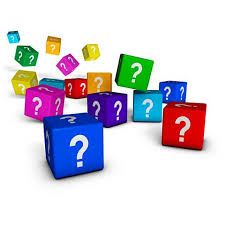 21